Sorting Socks
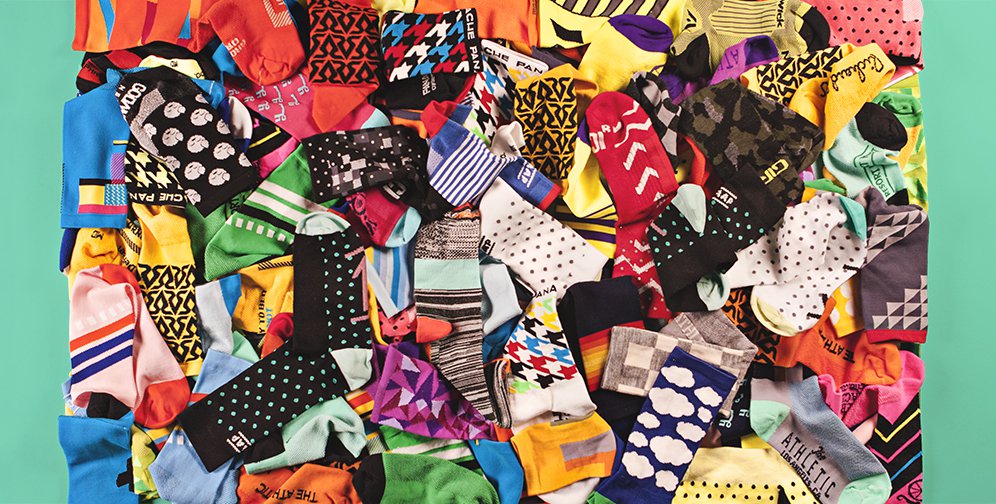 Sort these 6 socks
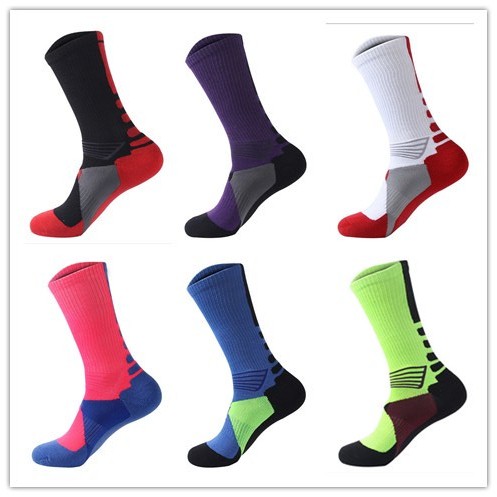 How to determine which comes first?
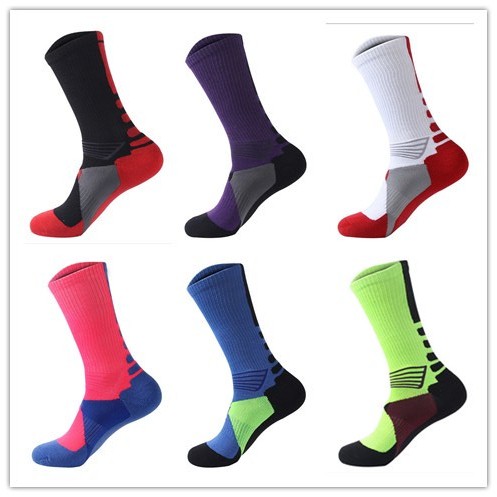 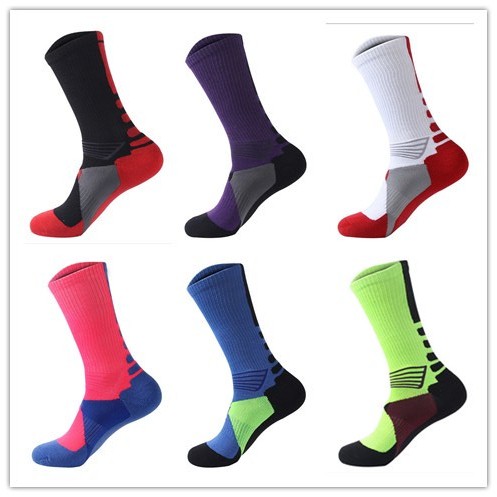 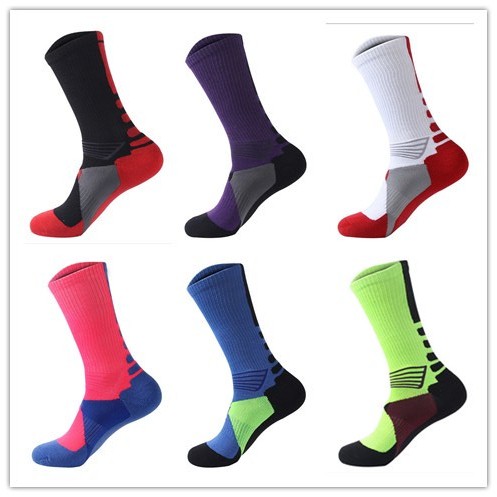 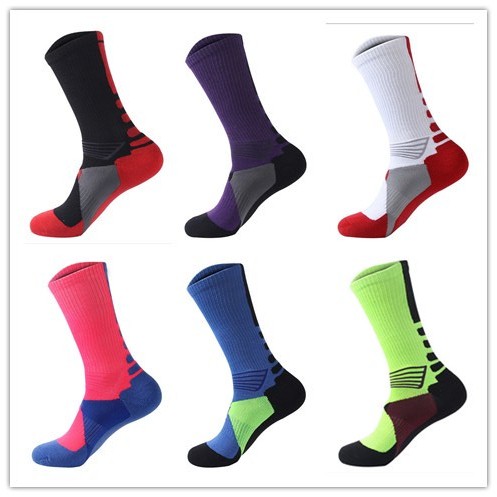 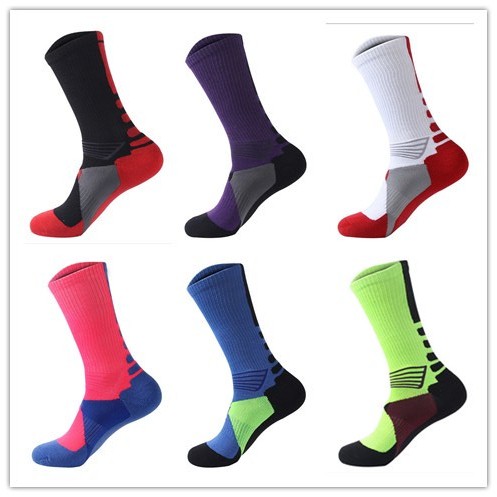 Compare 2 at a time
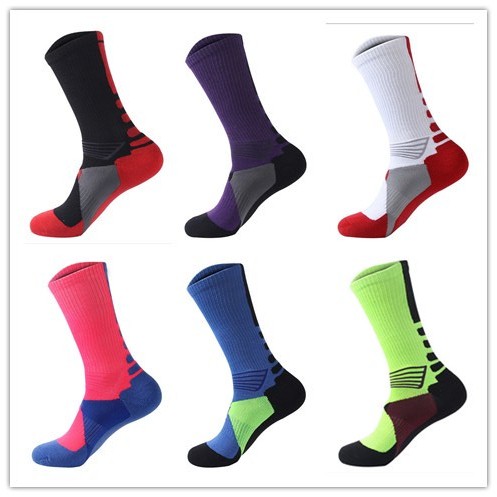 Draw arrows from an “earlier” sock to a “later” one.
As many arrows as you wish to show the sorting order you have decided.
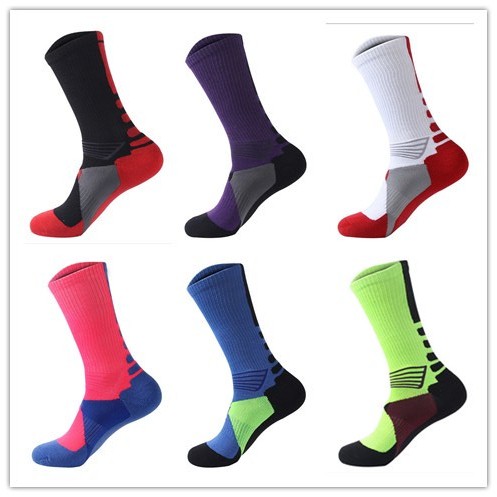 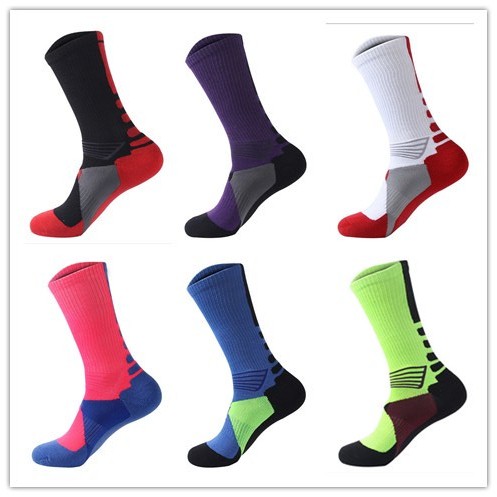 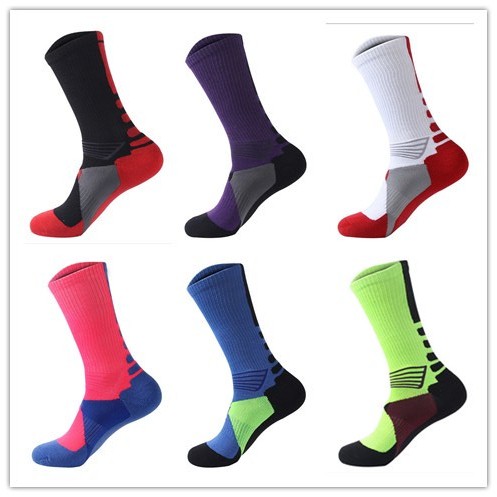 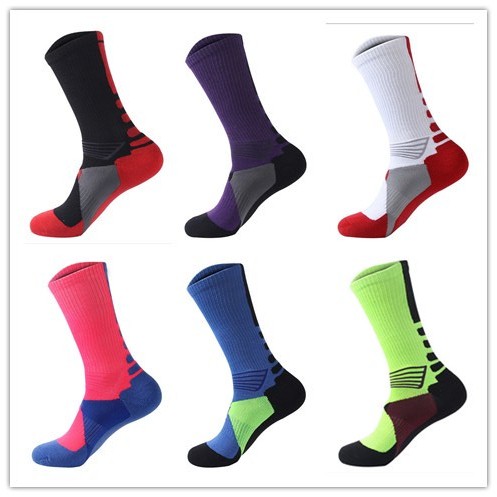 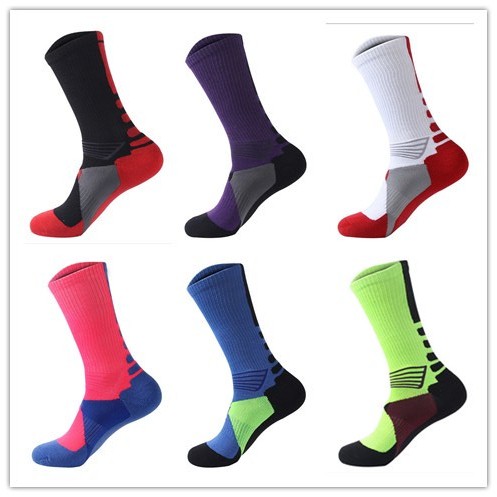 Sorting as a Binary Relation
Sorting as a Binary Relation
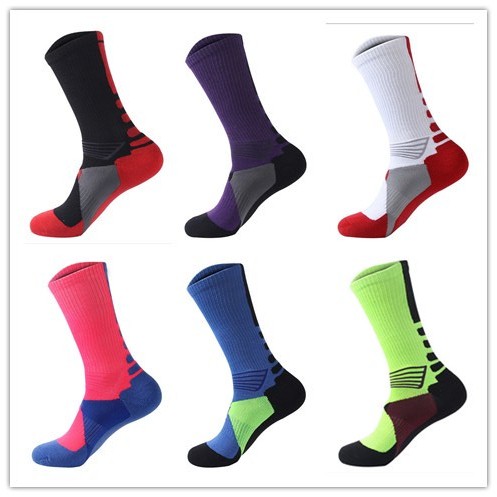 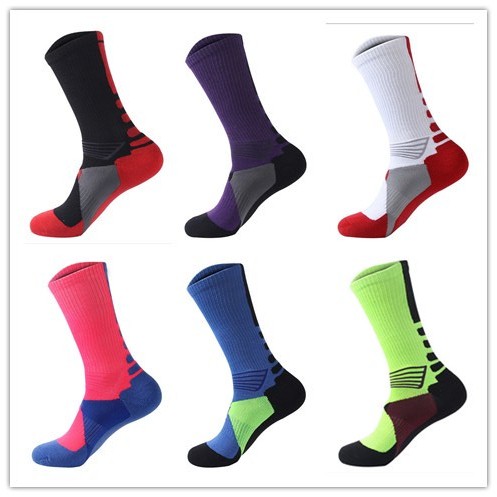 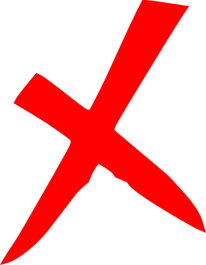 You don’t want Symmetry
Sorting as a Binary Relation
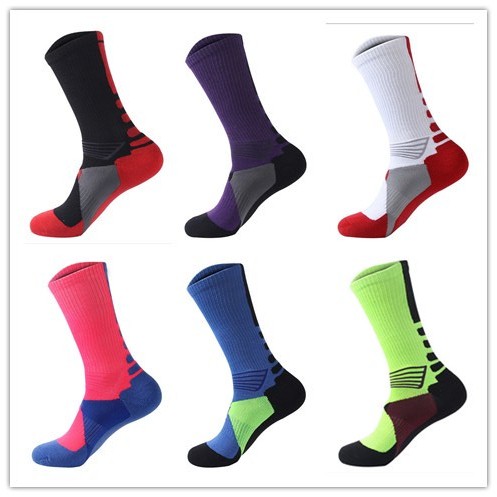 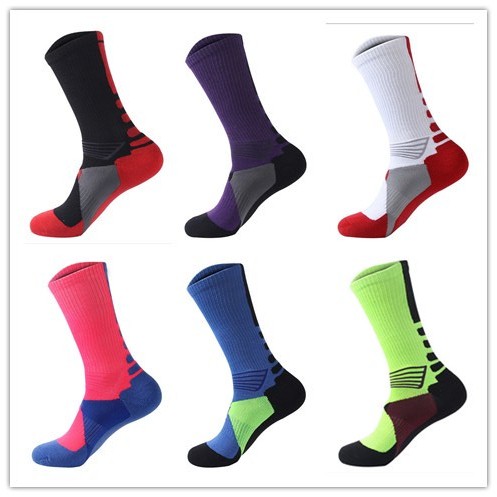 This sort of Symmetry is ok though
Sorting as a Binary Relation
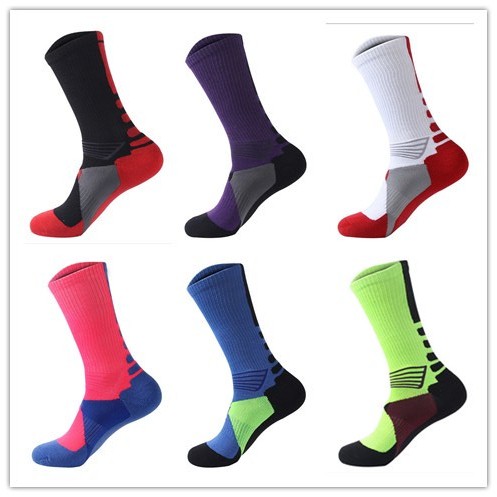 We want self loops
Sorting as a Binary Relation
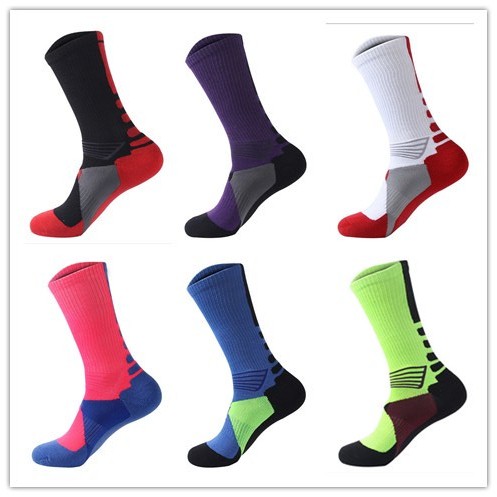 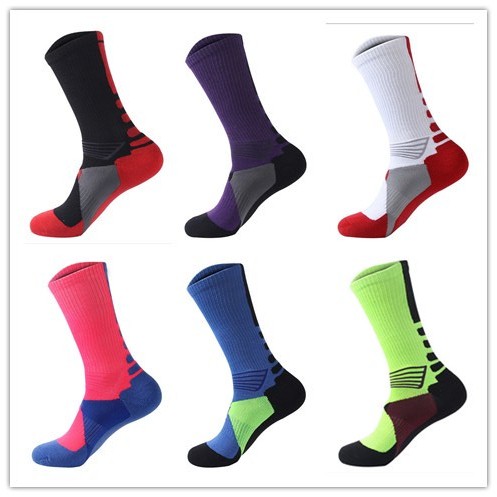 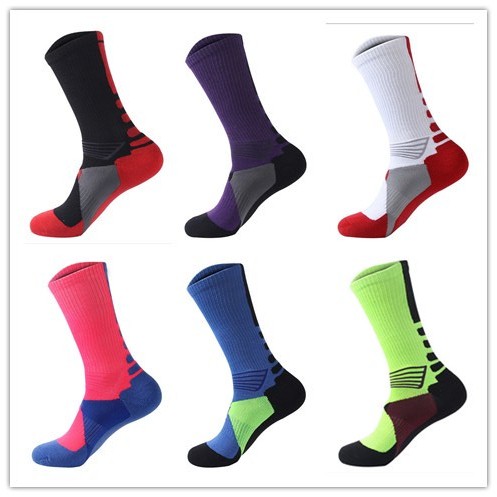 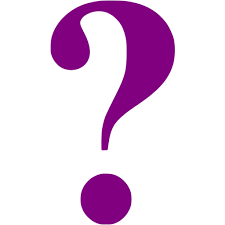 Sorting as a Binary Relation
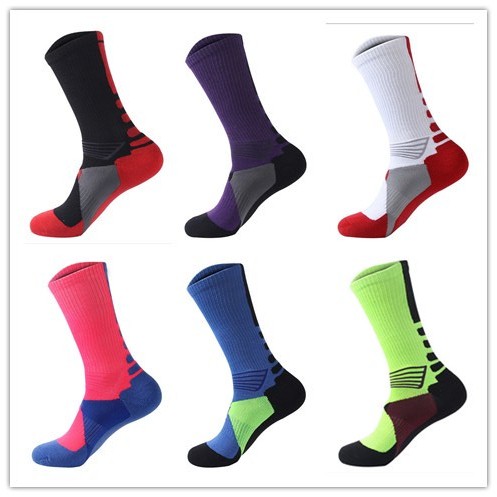 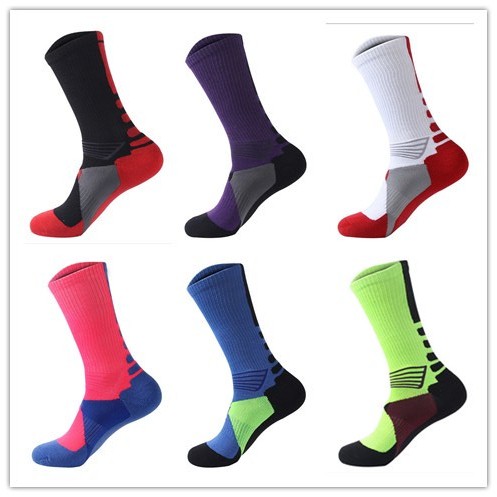 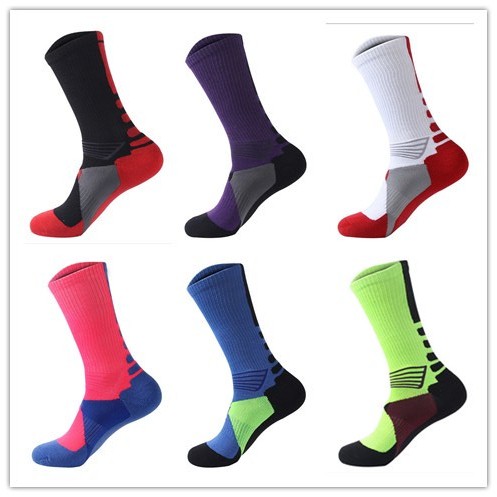 We want Transitivity
Sorting as a Binary Relation
With these properties:
Reflexive
Anti-symmetric
Transitive
A binary relation with said properties is called a partial order.
Sorting requires at least a partial order; better still a total order.